Why not shoot them in the leg?
Law Enforcement, Psychiatry, and People Living With Mental Illness
Authors: Dany BouRaad, MD, Nancy Martin, MD, Detective Ben Melendrez, MD Nils Rosenbaum, MD, Detective Matt Tinney, and Mauricio Tohen, MD, DrPH, MBA
Panel presenters
Dany BouRaad, MD 
Nancy Martin, MD		
Detective Benjamin Melendrez, MS
Nils Rosenbaum, MD	
Detective Matthew Tinney 
Mauricio Tohen, MD, DrPH, MBA
[Speaker Notes: NR]
Overview
Poll
What percentage of contacts with law enforcement involve people living with a mental illness?
Less than 5%
Between 5-10%
10 – 20%
20 – 30%
30 – 40%
Poll
What percentage of officer shootings involve people living with a mental illness?
Less than 5%
Between 5-10%
10 – 20%
20 – 30%
30 – 40%
The Number Of APD’s BH-Related CAD Calls Has Increased 72% Since 2010.  It Is Very
Likely Those Calls Will Continue To Increase
8
APD CAD Classified As Behavioral Health Or Suicide Calls
The Types Of Use Of Force By Officer Reports By Year Behavioral Health Related Category
9
Data Are Preliminary And These Are Cases Which Were Known To Law Enforcement As Behavioral Health Related At The Time
The 41 Use Of Force Cases Involving Firearms By Year By Behavioral Health Related Category
8/8/17 Incident
under review
10
Data Are Preliminary And These Are Cases Which Were Known To Law Enforcement As Behavioral Health Related At The Time
The Number And Percentage Of The Dispositions Of BH Related CAD
From January To September 2017
19
Collaborative Models
Types of Programs
Crisis Intervention Teams
Uniformed Patrol Officers

Co-Responder Team
Officer and crisis worker (councilor, social worker, advocate) together

Mobile Crisis Team
On call mental health professionals who respond when requested

Case Management Team
Follow up on chronic callers and consumers

Tailored Approach

Source: Bureau of Justice Assistance (https://pmhctoolkit.bja.gov)
Elements of A CIT PROGRAM
As identified in the June 2017 American Journal of Psychiatry

Inclusive Collaboration

Training

Coordinated Responses
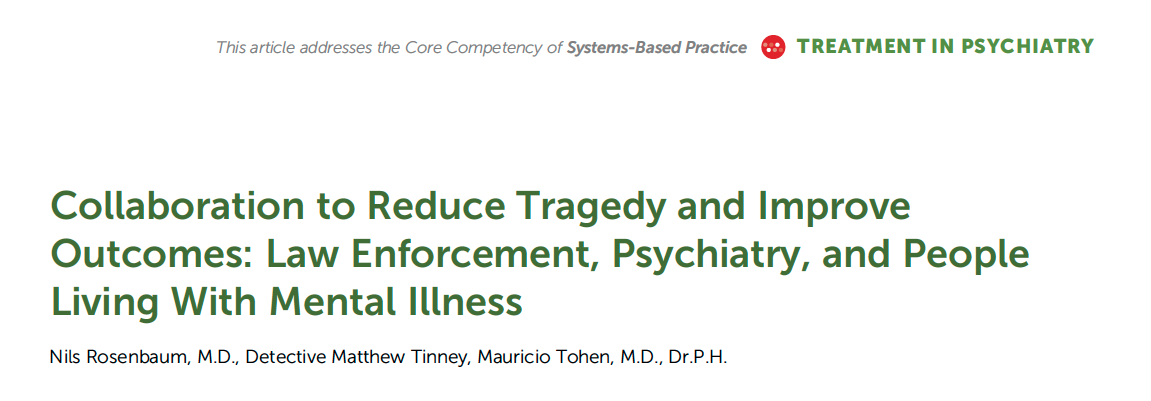 Albuquerque model
All officer CIT Certified 
Enhanced CIT Field Officers
Mobile Crisis Teams
Crisis Outreach and Support Team
Crisis Intervention Unit
Barriers to collaboration: Culture in Law Enforcement
Outside presenters viewed…
Officer undervalue their knowledge
Jargon
Suspicious
Brotherhood
Black and white thinking
Barriers to collaboration: Culture OF MEDICAL FIELD
Undervaluing law enforcement knowledge
Jargon
Lack of data and research
Law enforcement not viewed as partner in medical/ psychiatric problems
Misconceptions and frustration: “Why not just arrest them?”
Panelist’s Perspectives
Psychiatrist in law enforcement
Nils Rosenbaum, MD

History
Funding
Cultures
Utility
PES and Law Enforcement
Nancy Martin, MD

History with law enforcement 
CIT ECHO experience 
Training law enforcement
Challenges of working with law enforcement 
Struggles with HIPAA
Perspective of Chair
Mauricio Tohen, MD, DrPH, MBA

Importance of working with law enforcement 
Continuum of care
Institutional support
Resident Perspective
Dany BouRaad, MD

Value of working with law enforcement while in training
Cultural differences
Going on visits with law enforcement
Law Enforcement
Ben Melendrez, MS

Challenges of working with civilians 
Benefits of working with psychiatry 
Training
Cultural differences
Why not shoot them in the leg ?
Why don’t police shoot them in the leg
Police taught to stop life threatening action with deadly force
If not stopped, and only maimed, a violent person still poses a deadly risk 
A leg is too difficult a target 
Police are specifically trained to kill people
Police Tactics
Initial encounter
De-escalation
Reasons we go hands on
Types of restraint tactics
Reasons we use force
Starting a program
Reaching out to  law enforcement 
Collaboration on cases
Training 
Funding
Finding a champion
Expediting drop offs
Video presentations
Sandia Mountains, Albuquerque, NM
THANK YOU!
[Speaker Notes: NR]
CONTACT INFORMATION
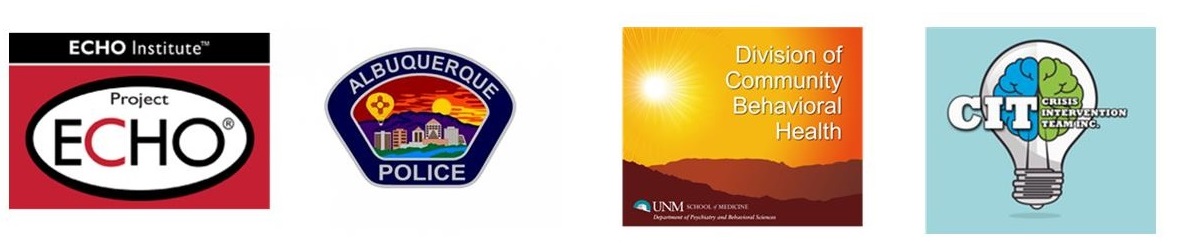 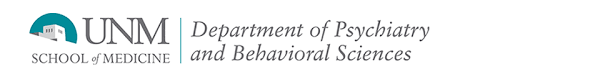 30
[Speaker Notes: NR]